স্বাগতম
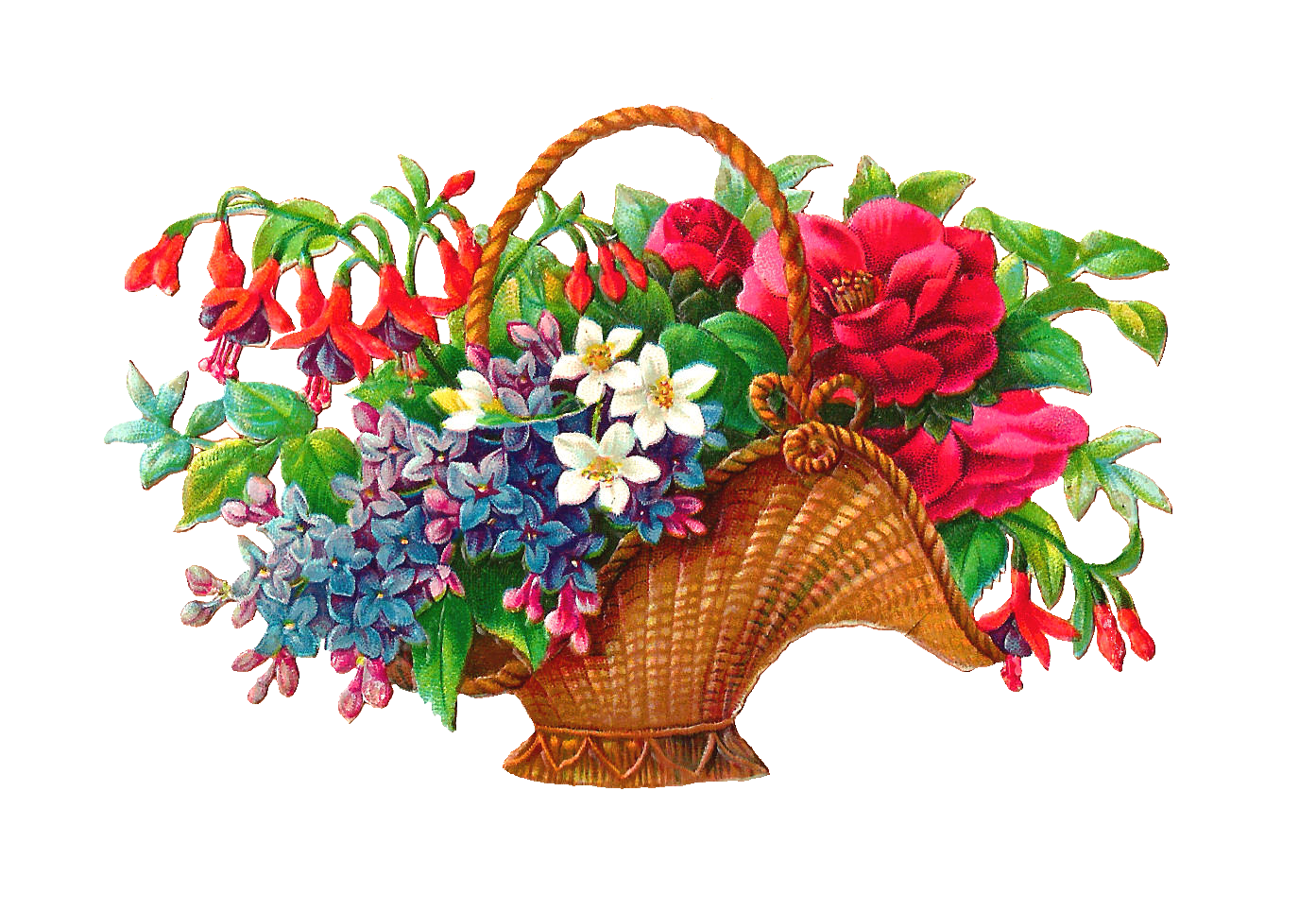 পরিচিতি
পাঠ পরিচিতি
শ্রেনী:  নবম 
বিষয়: রসায়ন-1
অধ্যায়: পদার্থের গঠন
পাঠ: 3.7
শিক্ষক পরিচিতি
মোহাঃ আব্দুর রাজ্জাকইন্সট্রাক্টর (রসায়ন)টি.এস.সি. মেহেরপুর
পাঠ শিরোনাম
পরমানুর শক্তিস্তরে ইলেকট্রন বিন্যাস
শিখনফল
# ইলেকট্রন বিন্যাস কী তা বলতে পারবে।
# শক্তিস্তর ও উপস্তর সম্পর্কে ধারণা পাবে।
# কোন শক্তিস্তরে সর্বোচ্চ কতটি ইলেকট্রন থাকে তা  নির্ণয় করতে পারবে।
# যে কোন মৌলের ইলেকট্রন বিন্যাস করতে পারবে।
পরমানুর ইলেকট্রণ বিন্যাস
ইলেক্ট্রন
e
P
প্রোটন
H ( 1 )
e
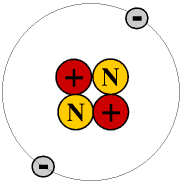 e
He (2)
e
e
e
e
+
+
e
e
e
e
e
Li ( 3 ) = 2,1
C ( 6 ) = 2 , 4
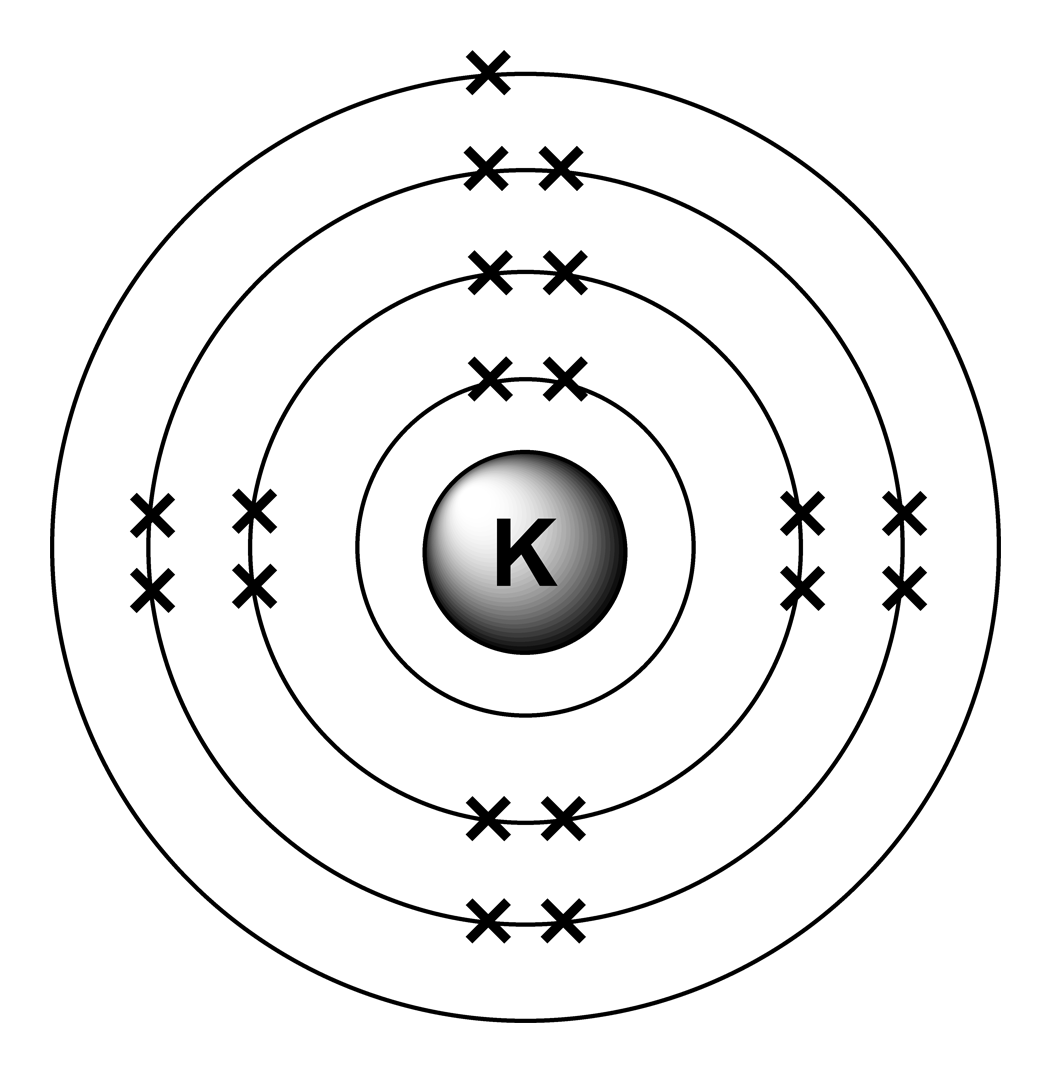 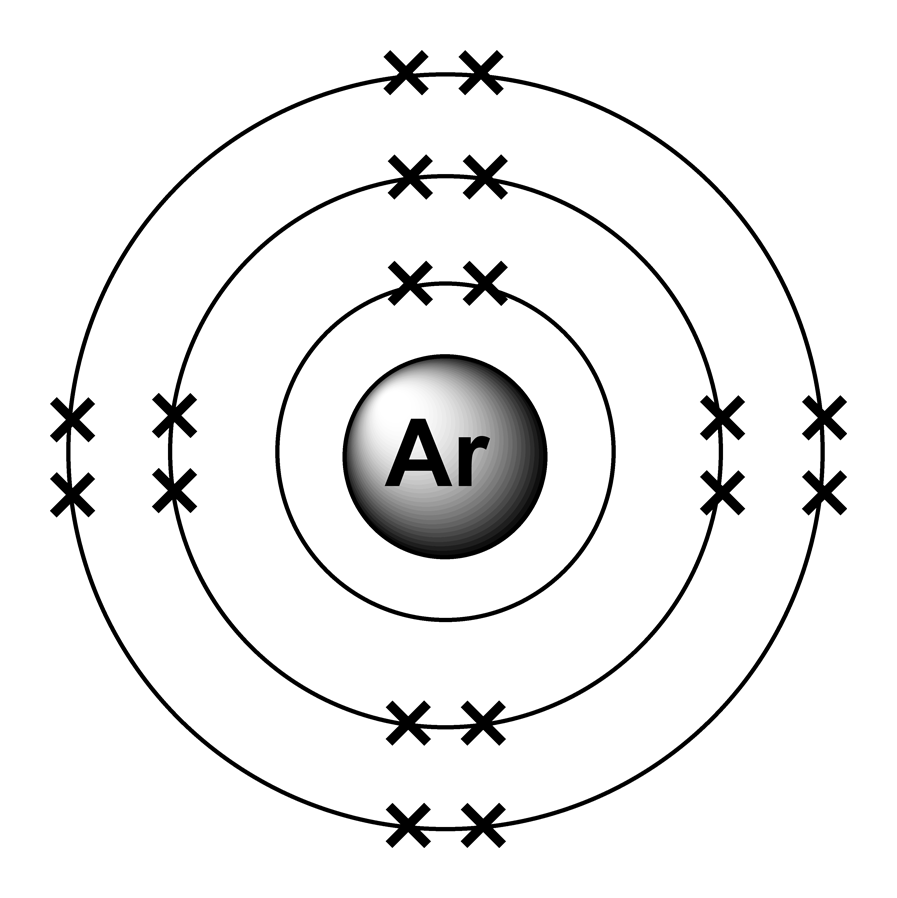 Kr ( 18 ) = 2, 8, 8
K ( 19 ) = 2, 8, 8, 1
32
18
4র্থ শক্তিস্তর 
৩য় শক্তিস্তর 
২য় শক্তিস্তর 
১ম শক্তিস্তর
8
2
+
n=4
n=3
n=2
n=1
নিউক্লিয়াস
K
L
M
N
বিভিন্ন শক্তিস্তরে ইলেকট্রন ধারন ক্ষমতা।
প্রতিটি প্রধান শক্তিস্তরের সর্বোচ্চ ইলেকট্রন ধারণক্ষমতা  2n2  । এখানে,   n = 1,2 , 3……… ইত্যাদি।
n=1, K শেলের সর্বোচ্চ ইলেকট্রন ধারনক্ষমতা= 2X12=2

n=2, L শেলের সর্বোচ্চ ইলেকট্রন ধারনক্ষমতা= 2x22=8

n=3, M শেলের সর্বোচ্চ ইলেকট্রন ধারনক্ষমতা=2x32=18

n=4, N শেলের সর্বোচ্চ ইলেকট্রন ধারনক্ষমতা= 2x42=32
3.7.1  উপশক্তিস্তরের ধারণা
বিভিন্ন শক্তিস্তরে উপস্তর সংখ্যা

১ম শক্তিস্তরে উপস্তর ১ টি             1s   
২য় শক্তিস্তরে উপস্তর ২ টি             2s 2p
৩য় শক্তিস্তরে উপস্তর ৩ টি            3s 3p 3d
৪র্থ শক্তিস্তরে উপস্তর ৪ টি              4s 4p 4d 4f
বিভিন্ন উপস্তরে সর্বোচ্চ ইলেকট্রন সংখ্যা
S = 2, p = 6, d = 10, f = 14
3.7.2 পরমানুতে ইলেকট্রণ বিন্যাসের নীতি
আউফবাউ নীতি: পরমানুতে ইলেকট্রণ প্রথমে সর্বনিম্ন শক্তির অরবিটালে প্রবেশ করে এবং পরে ক্রমান্বয়ে উচ্চশক্তির অরবিটালে প্রবেশ করে।
অরবিটালের শক্তি   (n+l) এর মান দ্বারা নিয়ন্ত্রিত।  এখানে, n= প্রধান কোয়ান্টাম সংখ্যা, n=1,2,3,4 ইত্যাদি এবং l= সহকারী কোয়ান্টাম  সংখ্যা।  l এর মান , S=0, p =1, d=2 , f=3 ।
 যে অরবিটালের   (n+l)  মান কম সেই অরবিটালের শক্তি কম এবং সেই অরবিটালে আগে ইলেকট্রণ প্রবেশ করবে।
যে অরবিটালের   (n+l)  মান বেশি সেই অরবিটালের শক্তিও বেশি এবং সেই অরবিটালে পরে ইলেকট্রণ প্রবেশ করবে।
যেমন:   3d এর জন্য   n+l = 3+2=5
           4p এর জন্য  n+l = 4+0=4
             অতএব ,  4p < 3d
1s
2s   2p
3s   3p   3d
4s   4p   4d   4f
5s   5p   5d   
6s   6p   
7s
আউফবাউ নীতি
3p 4s
শক্তিক্রম:
2s
2p 3s
3d 4p 5s
4d 5p 6s
4f 5d 6p7s
1s
H(1)=1s1 
He(2)=1s2  
Li(3)=1s2 2s1
Be(4)= 1s2 2s2 
B(5)= 1s2 2s2 2p1
… … … … … … … … … 
Ne(10)= 1s2 2s2 2p6
Na(11)= 1s2 2s2 2p6 3s1
Mg(12)= 1s2 2s2 2p6 3s2
Al(13) = 1s2 2s2 2p6 3s2 3p1
… …  …  …  …  … …  …
Ar(18)= 1s2 2s2 2p6 3s2 3p6 
K(19)= 1s2 2s2 2p6 3s2 3p6 3d0 4s1
Ca ( 20 ) = 1s2 2s2 2p6 3s2 3p6 3d0 4s2
Sc (21) =1s2 2s2 2p6 3s2 3p6 3d1 4s2
…  …  …  …  …  …  …  …
Zn(30)= 1s2 2s2 2p6 3s2 3p6 3d10 4s2
S = 2,          p = 6, 
d = 10,        f = 14
1s
2s   2p
3s   3p   3d
4s   4p   4d   4f
5s   5p   5d   
6s   6p   
7s
3.7.3 ইলেকট্রণ বিন্যাসের সাধারণ নিয়মের কিছু ব্যতিক্রম
স্বাভাবিক নিয়মে ইলেকট্রণ বিন্যাস
Cr (24) =1s2 2s2 2p6 3s2 3p6 3d4 4s2
কিন্তু প্রকৃত ইলেকট্রণ বিন্যাস
Cr (24) =1s2 2s2 2p6 3s2 3p6 3d5 4s1
স্বাভাবিক নিয়মে ইলেকট্রণ বিন্যাস
Cu (29) =1s2 2s2 2p6 3s2 3p6 3d9 4s2
কিন্তু প্রকৃত ইলেকট্রণ বিন্যাস
Cu (29) =1s2 2s2 2p6 3s2 3p6 3d10 4s1
* ইলেকট্রন বিন্যাস কী?
* পরমানুর কেন্দ্রে কী থাকে?
* ৩য় শক্তিস্তরে সর্বোচ্চ কতটি ইলেকট্রন থাকতে পারে?
মূল্যায়ন
বাড়ির কাজ
#  K- এর 19 তম ইলেক্ট্রণটি  3d অরবিটালে না গিয়ে 4s অরবিটালে যায় কেন?
#   Cr- এর ইলেক্ট্রণ বিন্যাস ব্যতিক্রমধর্মী- ব্যাখ্যা কর।
ধন্যবাদ
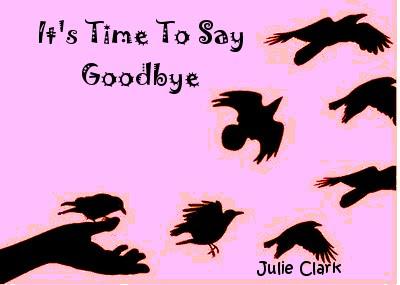